Neonicotinoids Under Pressure
White House Pollinator Initiative
EPA to assess neonicotinoid pesticides for impact on bee health 
Saving America’s Pollinators Act 
73 co-sponsors in House
EPA study
Benefits of Neonicotinoid Seed Treatments to Soybean Production
“seed treatments provide negligible overall benefits to soybean production in most situations.”
[Speaker Notes: Big issue – session following this one on pollinators 

Christian Krupke, Laurie Adams, Jerry Hayes, Paul Mitchell

Meant to be a unified plan 

Initial signs are worrisome. EPA Soybean report, GSA non-treated materials, Fish and Wildlife Serve action. listening sessions dominated by anti-pesticide folks and native seed proponents 

Neonic registration review timeline unclear was 2018 many be pushed up to 2016 or 2017.]
USDA EPA Study – ASTA CommentsDue December 22
Process is problematic 
Limited data set, why publish? 
Farmers not consulted 
Many benefits not considered  
Mischaracterized alternatives
Restricting neonicotinoids will force growers to apply more insecticides
Need more input from university extension
White House Pollinator InitiativeSeed Related Provisions
Strategies for developing affordable seed mixes
Guidelines for using pollinator-friendly seed mixes in restoration and reclamation
Increasing pollinator habitat on public lands
Pollinator friendly plantings for landscape around federal buildings
Reserve of native seed mixes for post-fire rehabilitation
Increase pollinator habitat via USDA conservation programs
Department of Transportation to increase pollinator habitat along roadways
EPA to assess neonicotinoid pesticides for impact on bee health
[Speaker Notes: Lots of moving parts 

White House has approached ASTA to arrange for free seed distribution for residential and school use – Home Garden Seed Association

NAPPC – Forage

P2 – CDRC – Laurie this am

Honeybee]
ASTA Comments
Practical solutions are needed to increase pollinator forage
Regionally adapted and available seed
Long-term cooperation is needed between seed industry, US and state government.  
High, quality and affordable seed 
Neonicotinoid seed treatments are an important tool for growers.
[Speaker Notes: ASTA comments on overall plan submitted November 17 
Plan out in early 2015 

Comment period right now on EPA study on soybeans. Can make comments at Syngenta booth.]
Guide to Seed Treatment Stewardship
Initiative Goals
Conduct outreach and education to growers, pesticide applicators and seed treaters to demonstrate industry commitment to good stewardship
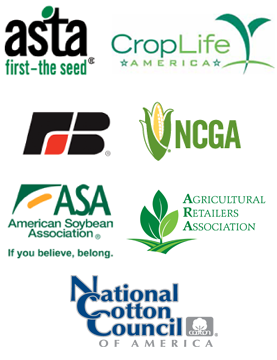 Seed treatments have been used for decades
Farmers identify their particular risk factors and select appropriate seed treatments to address them.
[Speaker Notes: Advances in seed treatment technology have improved so that now only milligrams of active ingredient are used per individual seed. 

Seed treatments allow for the right amount of product to be applied in the right place, at the right time for the right pest 
They provide the necessary protection to seeds so plants have a strong, healthy start.]
Key Takeaways for 2014-2015
Benefits of seed treatment
Improvements in technology
Key stewardship steps
Plans for 2014-2015
Enhanced guide for specific audiences  
Continue outreach to growers, seed treaters and seed retailers through state associations 
Looking for speakers
Spanish  language version 
Portuguese version?
The industry is constantly evolving to improve processes
Better application of the active ingredient
Enhancing seed coating polymers
New flow agents for use in planting equipment
[Speaker Notes: Improved Seed Treatment Processes within the Industry

Using closed application systems and continuously improving mixing and drying processes to create a better application of the active ingredient to the seed.  
Enhancing seed coating polymers to keep active ingredients on the seed as well as control dust-off during and after the seed treatment process. 
Creating new flow agents for use in planting equipment to help further minimize the amount of dust-off during planting.]
Key Stewardship Principles for Farmers
1. Proper handling and storage practices for a pesticide treated product (see label). 
2. When planting be aware of: pollinators and hives, flowering habitats, wind direction and speed. 
3. Proper disposal of treated seed and empty seed containers. 
4. Ensure no treated seed enters the commodity grain channels.
[Speaker Notes: It is essential that those who treat, handle, transport, and plant treated seed manage them properly and in accordance with label instructions to minimize the risk of pesticide exposure to non-target organisms.]
Key Stewardship Principles for Seed Treatment Applicators
1. Comply with all regulations for registered
pesticide products and ensure proper
employee training.
2. Establish written application protocols using
best practices to ensure high quality seed
treatment application to minimize dust-off.
3. Adopt stewardship documentation for the full
life-cycle of seed treatment products.
Key Stewardship Principles for Seed Treatment Applicators (cont’d)
4. Properly discard of treatment, treated seed and
rinse water to minimize environmental impact.
5. Ensure that all required and pertinent seed
treatment information is conveyed to customers
through product labels and education.
http://seed-treatment-guide.com/
Guides
Brochures
Videos
Links to regulations and other resources